《幼儿心理学》（第三版）
第六章  幼儿的心理健康
◇ 学习目标
了解心理健康的含义和标准。
掌握幼儿心理健康的标志及其影响因素。
掌握促进幼儿心理健康的原则和方法。
◇ 本章提要
心理健康是儿童发展的重要目标。本章主要探讨了婴幼儿心理健康的标志和影响因素，以及如何联系实际，思考和做好促进婴幼儿心理健康的教育工作。本章介绍的有关内容不仅是一种知识，更重要的是一种理念、一种情怀。请同学们认真学习如何评价以及如何促进幼儿的心理健康。有关心理健康的知识，对同学们自身的发展也同样是有价值的。
第一节   心理健康概述
第一节   心理健康概述
随着人类对自身认识的不断深化，人们对健康的认识也在不断深化。如今，我们常说的健康，不仅包括身体健康，还包括心理健康和社会适应。一个身体健康、心理健康、社会适应良好的人，才是真正意义上符合健康标准的人。
第一节   心理健康概述
一、心理健康的含义
世界卫生组织就健康提出10条标准：
1. 有充沛的精力，能从容不迫地担负日常工作和生活而不感到疲劳和紧张；
2. 态度积极，敢于承担责任，不论事情大小都不挑剔；
3. 精神饱满，情绪稳定，善于休息，睡眠良好；
4. 能适应外界环境的各种变化，应变能力强；
5. 自我控制能力强，善于排除干扰；
第一节   心理健康概述
一、心理健康的含义
世界卫生组织就健康提出10条标准：
6. 体重得当，身体匀称，站立时头、肩、臂的位置协调；
7. 眼睛炯炯有神，善于观察，眼睛不发炎；
8. 牙齿清洁，无空洞、无出血现象，牙齿和牙龈颜色正常；
9. 头发有光泽，无头屑；
10. 肌肉和皮肤有弹性，走路轻松协调。
第一节   心理健康概述
一、心理健康的含义
从以上的10条标准中，我们可以明显看出，健康是一个动态的概念，不是僵化的、一成不变的。一个人的健康，总是身体、心理与社会适应三者之间的动态平衡。
至于心理健康，是一个形成中的概念，目前还没有公认的定义。一般说来，心理健康，是一种良好的生活适应过程，是认知、情感、社会化的均衡发展过程，是个性结构的和谐状态。
有学者指出，心理健康是个体与环境相互作用时表现出的一种稳定状态，如人际交往中平衡的心态，稳定的情绪、需要和认知，真实的自我，稳定的个性特征等。一个心理健康的人，不仅自我感觉良好，与社会生活和谐，发挥最佳心理效能，同时也能进行自我保健，自觉减少行为问题和精神疾病。总而言之，心理健康就是心理和谐。这种表述很有价值。
第一节   心理健康概述
二、心理健康的标准
关于心理健康的标准，是一个是十分复杂的问题。它不仅与心理学理论有关，也与不同社会、不同时期的文化、社会经济发展水平、宗教信仰、教育制度和生活方式有关。
人本主义心理学家马斯洛曾就心理健康提出10条标准：
1.有充分的安全感；
2.充分了解自己，并能对自己的能力作出恰当的评价；
3.生活目标符合实际；
第一节   心理健康概述
一、心理健康的含义
4.能与现实环境保持接触；
5.能保持人格（即个性）的完整与和谐；
6.具有从经验中学习的能力；
7.能保持良好的人际关系；
8.情绪表达适当并能控制情绪；
9.在集体允许的前提下，能有限度地发挥个性。
10.在不违背社会的准则下，能努力使个人的基本需要得到适当满足。
第一节   心理健康概述
复习与思考
1.如何理解心理健康的含义？
2. 马斯洛关于心理健康的10条标准具有经典性。请你找出一条或几条自己感受最为深切的标准，谈谈自己的体会。
第二节   幼儿心理健康的标志及其影响因素
第二节   幼儿心理健康的标志及其影响因素
由于幼儿期在一个人的一生中具有不可替代的作用，重视和保护幼儿的心理健康发展，是每一个成人，尤其是每一位家长和学前教育工作者不可推卸的职责。
根据幼儿身心发展的特点，幼儿心理健康的标志是具有年龄特征的。
第二节   幼儿心理健康的标志及其影响因素
一、幼儿心理健康的标志
1. 动作发展总体符合常模
动作发展，主要是生理学范畴的问题。婴幼儿动作的发展，受遗传基因的控制，什么动作在什么时候成熟，取决于基因控制的时间表。对于绝大多数的正常儿童来说，他们的动作发展趋势是一致的，如婴儿总是由平躺到翻身，到会坐起，再到爬行，再到会直立行走，这个发展趋势是固定的。婴幼儿的行为模式的发生时间也大致相同。如民间常说的“七坐八爬，九月长牙”。发展心理学将大多数儿童的某一种行为模式发生的时间，称为动作常模。
第二节   幼儿心理健康的标志及其影响因素
一、幼儿心理健康的标志
1. 动作发展总体符合常模
一个健康的婴幼儿，其动作发生的时间，基本上与常模是一致的，或者是接近的。婴幼儿的动作发展与心理发展的关系极为密切。尤其对婴儿来说，动作发展是婴儿心理发展的外在指标。婴幼儿的动作发展对思维的发展尤为重要。动作是思维的起点。人的思维，就本质而言，就是一种内化的、可逆的动作。因此，动作发展总体符合常模，是婴幼儿心理健康的第一个标志。
第二节   幼儿心理健康的标志及其影响因素
一、幼儿心理健康的标志
1. 动作发展总体符合常模
有必要说明的是，常模，只是一个发展水平的平均数，它绝不是发展标准。如“七坐八爬”指的是大多数婴儿出生后第七个月能坐，第八个月能爬。但具体到每一个婴儿来说，表现出的具体时间并不一致。因此，常模是一个时间幅度。我们不要将动作常模理解成是一个刻板的时刻。表6-1为我们提供的是儿童动作发生与年龄之间的对应关系，从中我们也可以看出，从更大的范围来看，婴幼儿动作的发展是一个过程，而不是一刀切的。
第二节   幼儿心理健康的标志及其影响因素
一、幼儿心理健康的标志
1. 动作发展总体符合常模
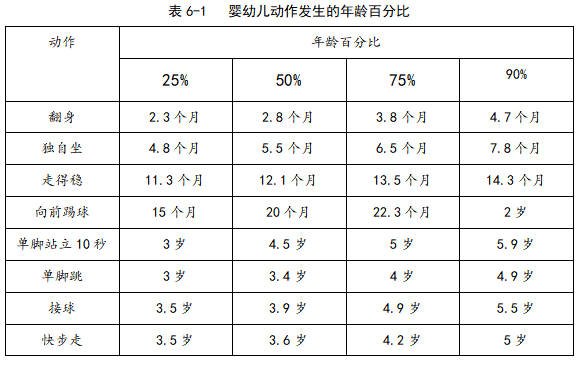 第二节   幼儿心理健康的标志及其影响因素
一、幼儿心理健康的标志
2. 语言的运用符合语境
语言是人类心理的工具，是思维和交流的载体。婴儿在出生后第一年末开始获得母语。儿童获得语言是有阶段、有规律的，我们在第四章里已经作了介绍。无论儿童处于什么发展阶段，他们运用的语言，必须与语言环境相符合。3岁以后，一个儿童说的话，通常总是与另一个对话者在内容上是有关的。4岁儿童开始使自己的语言适应不同的听者，如他们对父母讲述一件事所用的句子较长、较复杂，而对一个2岁儿童讲述同一件事时，使用的句子较短，也较简单。这就表明这时的儿童出现了情境化语言。
第二节   幼儿心理健康的标志及其影响因素
一、幼儿心理健康的标志
2. 语言的运用符合语境
儿童早期运用语言时，还会遵守轮流规则，即与对话者轮流应答。这是早期从亲子互动中习得的。后来，儿童掌握了叙述的技能，会暂时中止轮流的规则。如果儿童的语言运用与语言环境不相吻合，就要引起必要的关注。最极端的语境不合的情况表现在自闭症的患儿身上。他们不会根据语境交流，常常表现为延时地单调重复。所以，语言的运用符合语境是儿童心理健康的一个指标。
第二节   幼儿心理健康的标志及其影响因素
一、幼儿心理健康的标志
3. 热爱游戏，善于游戏
游戏是婴幼儿的主要活动方式，也是他们的主要学习方式。游戏能促进儿童的身体发展，尤其是动作技能和感觉能力的发展。婴幼儿的动作技能和感觉能力的发展，能积累丰富的感性经验，而这些感性经验是日后学习阅读、写字、计算等的心理基础。在游戏、尤其是象征性游戏中，会大大丰富他们的表征和想象能力，促进儿童的智力发展。结构性游戏又是促进儿童创造力发展的有效手段。角色游戏和社会性游戏更是让儿童体验人际交往、学会互相合作、促进婴幼儿社会化的重要途径。
第二节   幼儿心理健康的标志及其影响因素
一、幼儿心理健康的标志
3. 热爱游戏，善于游戏
游戏是儿童的天性，一个心理健康的儿童，会倾其全力参加游戏、发现游戏和体验游戏，在游戏中发挥自己的聪明才智，增长自己的知识经验，扩充自己的交往天地，享受游戏的愉悦和冲击。在儿童精神病治疗中，一个恢复游戏能力的患儿，就是精神康复的标准。儿童能快乐地游戏，不仅是心理健康的指标，也是对自身心理健康的维护过程。可见，游戏对儿童心理发展具有非常重要的价值！
第二节   幼儿心理健康的标志及其影响因素
一、幼儿心理健康的标志
4. 情绪明朗，善于表达情感
一个心理健康的儿童，他的情绪是明朗的，无论哪种情绪都是清晰易辨、表情典型的。而且，他们还善于用语言来表达自己的内心感受。如：“我很开心！”“我很难过！”或“我不想做了！”研究发现，3~4岁的幼儿已经会隐藏或否认自己的情绪感受。在正确的教养条件下，幼儿能感受自己的各种情绪反应，并用语言表达出来，这对他们的心理健康是有益的。儿童用语言来表达自己的感受，需要一个较长的发展过程，但心理健康的儿童在这一方面表现得总是比较好。
第二节   幼儿心理健康的标志及其影响因素
一、幼儿心理健康的标志
5. 年龄特征明显
儿童的年龄特征，总体上说是好奇、好问、好动、好学、热情、率真、投入。由于气质差异和生活经验的不同，每一个儿童的具体表现也许各有特色，但这些年龄特征是普遍存在的。一个心理健康的年幼儿童，他的思维、语言和行为方式都带有与其年龄相适应的特点，如表现为天真、活泼、纯朴、幼稚。如果一个幼儿走起路来“老气横秋”，说起话来“滴水不漏”，办起事来“左右逢源”，表现得一副“幼年老成”的样子，通常人们是很难接受的。因为这样的表现不符合他的年龄特征。事实上，儿童的言行符合其年龄特征，是其心理健康的表现。失去了年龄特征的儿童，是心理不健康的表现。
第二节   幼儿心理健康的标志及其影响因素
一、幼儿心理健康的标志
6. 很快适应环境的变化
人的生活不能离开特定的环境，但环境总是在变化的。昼夜的轮换，四季的更替，空间的位移，家庭的变迁，交往对象的更换，自身身体状况的变化等，这些变化随时都在影响着每个人的心理活动。一个心理健康的人，能很快适应内外环境的变化，及时调整自己的心态和行为方式，继续平静的生活。而心理不健康的人就会反应过度，表现为不能适应环境的变化。婴幼儿也是这样，有的儿童在新环境中很快就能调整自己的行为方式和内心感受，在新环境中表现比较平静；而有些儿童在新环境里会大哭大闹，表现为退缩、焦虑、恐惧等消极行为。面对环境的变化长时间不能调整和接受的儿童，是适应性较差的表现。许多心理学家把智力定义为适应环境的能力，是非常有道理的。
第二节   幼儿心理健康的标志及其影响因素
二、影响幼儿心理健康的因素
由于心理健康是个体心理发展的一部分，因此，影响心理健康的因素与影响心理发展的因素是一致的，总的说来，包括生理因素、社会因素（包括家庭、学校、社会和文化等）以及个人因素（气质、能力、性格特征、人格结构等）。下面着重阐述几点。
第二节   幼儿心理健康的标志及其影响因素
二、影响幼儿心理健康的因素
（一）遗传与疾病
遗传因素对儿童的心理健康具有重大的影响。有多动症、臆病、精神分裂症患者家庭史的儿童中，心理不健康的比例较正常家庭的儿童要高。以多动症为例，“多动症儿童的家庭成员中有多动症家庭史的占13.6%，其中父辈或同辈有类似病史者各占50%” 。
第二节   幼儿心理健康的标志及其影响因素
二、影响幼儿心理健康的因素
（一）遗传与疾病
除遗传外，各种导致中枢神经系统、内分泌、运动系统等失调和伤害的疾病，都会引起心理健康的失衡，甚至导致严重的心理疾病。如：高烧惊厥导致的心理问题；脑外伤、脑震荡引发的遗忘症、意识障碍、语言障碍和人格改变；脑梅毒、流行性脑炎导致的心理障碍；甲状腺机能失调（包括亢进和不足）引发的情绪障碍、行为障碍等。由疾病引发的心理障碍有轻有重，并会随着病情的变化而变化。所以，维护婴幼儿的身体健康是维护他们的心理健康的基本保障。
第二节   幼儿心理健康的标志及其影响因素
二、影响幼儿心理健康的因素
（二）家庭的教养方式
家庭因素通常包括家庭结构、家庭教养方式、家庭气氛、家庭生活条件（如经济、文化和社会地位）等。这里我们着重阐述家庭教养方式，是因为这一点问题最多。在实际生活中，家庭教养方式本质上是家长的价值观的直接反映。家长具有什么样的价值观，包括相应的儿童观、教育观，就有什么样的教养方式。当前，家庭教养方式中最普遍的问题是溺爱和对儿童的期望过高，反映出家长普遍的焦虑心态。这种焦虑心态对婴幼儿的心理健康具有很大的杀伤力。家庭教养中的焦虑主要有以下几类。
第二节   幼儿心理健康的标志及其影响因素
二、影响幼儿心理健康的因素
（二）家庭的教养方式
首先是生物性焦虑。从种系发展的角度看，子代是亲代基因传递的载体。对子女的人身安全很容易变成家长关注的核心，一旦关注变成弥漫的恐惧感，就成了内心的焦虑。本来，家长关心孩子的人身安全是必要的，理所当然的。但焦虑状态使家长变得惶恐不安，而家长内心的这种焦虑，会在自己的日常言行中有意无意地传递给孩子，进而演化成孩子的焦虑。
第二节   幼儿心理健康的标志及其影响因素
二、影响幼儿心理健康的因素
（二）家庭的教养方式
第二类是成长性焦虑。现代发展心理学的理论告诉我们，儿童的成长是遗传因素、环境因素和儿童自身的因素（如气质、智力、需要、动机、兴趣等）相互作用的结果，任何单一的因素都不足以完成儿童发展任务。每一个孩子从小到大，都需要经历相同的发展历程，完成各个发展阶段的任务，为走向成熟打好基础。但很多家长并不了解这一点，他们把儿童成长的责任完全而彻底地揽在自己身上，采用催赶的方式，加速儿童的成长。最常用的催赶办法，就是剥夺儿童的游戏权利，把儿童置身于成人的监视中，喋喋不休地灌输成人社会的知识和经验，而这恰恰不符合儿童学习和发展的基本规律。
第二节   幼儿心理健康的标志及其影响因素
二、影响幼儿心理健康的因素
（二）家庭的教养方式
人们嘲笑古人揠苗助长的愚昧，但在当今的家庭教育中却不断重复这样的举动，不顾孩子的年龄特征催赶儿童成长，为儿童成长制造痛苦，种下隐患。在现实生活中，儿童在成人的催赶下，童年过得太匆忙，以至于孩子们无暇享受童年这一美好的人生第一阶段。其结果必然是儿童变为成人后的失落以及父母变成老年后的懊悔，许多心理问题就是这么发生的。
第二节   幼儿心理健康的标志及其影响因素
二、影响幼儿心理健康的因素
（二）家庭的教养方式
第三类是目标性焦虑。许多家长对孩子寄托过高的期望，不仅仅是远期目标过高，而且近期目标也很高。例如要求幼儿会写字、会计算、会英语、会艺术、会待人接物、会在宴会上正襟危坐、会在生活中循规蹈矩，等等。家长对孩子过高的目标期望，实际上是他们对自己地位和愿望的替代性满足，是对自己失望后的补偿。
第二节   幼儿心理健康的标志及其影响因素
二、影响幼儿心理健康的因素
（二）家庭的教养方式
第四类焦虑是社会性焦虑。家长的焦虑心态并不是空穴来风，在很大程度上是受社会焦虑的强化。社会焦虑更多的是商业炒作的结果。不少人都发现独生子女家庭教育是个富矿，于是大脑开发、零岁工程、英才培养、神童速成，乌烟瘴气、铺天盖地，搅得家长眼花缭乱，六神无主；盲目跟进，欲罢不能。不少托幼机构在这风头上也是巧立名目，花样翻新，推波助浪，愈演愈烈。
第二节   幼儿心理健康的标志及其影响因素
二、影响幼儿心理健康的因素
（二）家庭的教养方式
生物性焦虑反映缺乏自信，成长性焦虑反映忽视规律，目标性焦虑反映渴望补偿，社会性焦虑反映教育的浮躁。各类焦虑交织在一起，演变成家庭教养的问题。正因为如此，在儿童家庭教育，尤其是独生子女家庭教育中，最普遍的问题表现为保护过度和期望过高。
第二节   幼儿心理健康的标志及其影响因素
二、影响幼儿心理健康的因素
（三）社会文化
社会文化是影响儿童心理健康的又一重要因素。其中，主要的是风俗习惯和道德观念。当今最值得注意的问题是大众媒体对社会文化的放大作用。大众媒体本来是传播信息的手段。但在商业社会中，很容易被经济利益操纵，成为散布暴力、色情、阴险、歹毒的恶俗文化的主渠道。这对年幼儿童来说十分危险。儿童对有害信息的分辨能力差，自控能力差，加上模仿性强，很容易接受有害信息的腐蚀，形成不健康的心理，甚至直接诱发有害行为。
第二节   幼儿心理健康的标志及其影响因素
二、影响幼儿心理健康的因素
（三）社会文化
社会文化的质量是影响儿童心理健康的重要诱因。此外，社会上的种种丑恶行为、不良风气，也会通过耳濡目染诱发儿童的心理问题。
因此，重视推广先进文化、重视精神文明建设，重视将中国传统文化中的精华与现代科学文化相结合，是维护儿童心理健康的重要保障。
第二节   幼儿心理健康的标志及其影响因素
二、影响幼儿心理健康的因素
（四）个体因素
决定心理健康的关键因素是个体因素。具体地说，是个体的性格结构和人格结构的稳定性和灵活性。从儿童发展心理学的角度看，一个性格结构健全的儿童，应该是健康活泼、开朗乐群、热爱自然、好奇探究、乐观自信、礼貌自守、适应环境变化、个人风格鲜明的人。具有这类性格结构的幼儿，将来最终形成的人格结构也是健全的、完整的和灵活的。
培养儿童健全的性格结构，是一个人适应生活的变化、抵抗重大变故、保持心理平衡的关键。性格结构不仅受早期行为的影响，更重要的是还受到以后各因素的重要影响。事实上，平静的、心态平衡的人不会成为心理失衡的受害者，受害者只能是那些为内在冲突所撕裂的人。
第二节   幼儿心理健康的标志及其影响因素
二、影响幼儿心理健康的因素
（四）个体因素
我们无法预料一个儿童在他的生活道路上会碰到什么人和什么事，无法在幼儿园的几年生活中，为他接种全部的“人生疫苗”，也无法为他们设置能穷尽各种可能的应急预案，使他们避免生活的困扰和磨难。只有尊重儿童教育与发展的规律，为儿童提供一个适宜的人文环境，把游戏、体验和学习的权利真正地归还儿童，用正确的教育理念教育儿童，才能使孩子们形成健全的性格结构，灵活地应对各种变化，长大后成为社会的健康一员。
第二节   幼儿心理健康的标志及其影响因素
复习与思考
1.名词：动作常模；家庭因素。
2.为什么说，心理健康是健康概念的重要成分？
3.本章第一节介绍的世界卫生组织提出的健康标准中，哪几项与心理有关？
4.运用你已有的心理学知识，请逐条分析婴幼儿心理健康指标的心理学含义。
5.为什么要特别强调儿童的性格结构对心理健康的重要价值？
6.除了本节分析的影响幼儿心理健康的因素之外，你认为还有哪些因素值得注意？
第三节  积极促进幼儿的心理健康
在幼儿园形形色色的教育目标和纷繁复杂的活动中，最有价值的贡献就是维护和促进幼儿的心理健康。幼儿需要在一个充满真诚、温暖、关爱的氛围中成长，需要得到家长、教师和同伴的欣赏、尊重和帮助。只有这样，他们的心理才能健康地发展。因此，幼儿的心理健康教育不是一门独立的课程，不是一次孤立的主题活动，不是一句美丽的口号，而是一条永恒的主线，贯穿在幼儿教育的全过程中。
第三节  积极促进幼儿的心理健康
一、关注幼儿的情绪健康
情绪健康是心理健康的主要表现。在托幼机构中，教师应从以下几方面关注幼儿的情绪健康。
1.注意幼儿情绪发展的任务要与年龄阶段相适应
婴幼儿发展的每个阶段都有情绪发展的任务。如果每个阶段的发展任务是正常的，那么，幼儿的情绪发展就是积极的。否则，就是没有完成本阶段的发展任务，就会出现情绪危机。这就需要给予关注和帮助。
第三节  积极促进幼儿的心理健康
一、关注幼儿的情绪健康
1.注意幼儿情绪发展的任务要与年龄阶段相适应
以埃里克森为代表的新精神分析学派认为，1岁半以前的儿童，其发展任务是获得信任感，克服不信任感，体验着希望的实现。具体表现为依恋的形成和发展。依恋的质量直接影响到信任感的形成。尽管在实际生活中，人们对他人和对环境的信任感需要经过理性的判断，但信任感是人生的一种基本态度。教师应该鼓励和强化幼儿的信任感，让他们感到安全和可信赖。1岁半～3岁的儿童，其发展任务是获得自主感，克服羞怯感，体验着意志的实现。具体体现在如厕的训练，习得对大小便的控制。
第三节  积极促进幼儿的心理健康
一、关注幼儿的情绪健康
1.注意幼儿情绪发展的任务要与年龄阶段相适应
这时期对儿童的管教不要太严厉。因为过严的要求和训练措施会使儿童没有机会形成独立性和自主性，从而产生羞怯感和自我怀疑感，导致自尊下降，可能出现逆反和偷窃行为，以后甚至还会发生强迫症。教师和家长应该提供让儿童自己动手完成任务的环境和条件，引导他们完成任务。3～6岁的儿童，其发展任务是获得主动感，克服愧疚感，体验着目的的实现。具体表现在幼儿能独立行动，对周围环境的探索和对人际交往感兴趣。
第三节  积极促进幼儿的心理健康
一、关注幼儿的情绪健康
1.注意幼儿情绪发展的任务要与年龄阶段相适应
教师和家长应该对幼儿的行为给予及时的评价和奖惩，既不能放任自流，也不要要求过严。过高的标准和期望只能使儿童感受到失败，形成低水平的自信心和自尊心，最终导致停止奋斗。当然，也可能情况相反，过高的标准和期望，使儿童的身心长期处于高度紧张的状态中，最终导致身心疾病。这种过高的标准和期望还可能导致幼儿过分地要求别人，而一旦别人不能符合他的期望后，便使幻想破灭。过于严格的要求会限制幼儿的想象以及探究行为，压抑性的想象会导致压抑一切性的思想和情感，最终形成性感缺乏的心理基础。父母的过严管束和不当惩罚，还可能形成儿童的专制人格，变得习惯于不恰当地惩罚自己和惩罚别人。
第三节  积极促进幼儿的心理健康
一、关注幼儿的情绪健康
2.形成新的依恋
我们已经在第四章中学习过依恋理论。依恋理论告诉我们，幼小儿童在与养育者（主要是母亲）分离时会产生分离焦虑。事实上，在生活中，儿童与父母的分离，并与其他人形成新的人际关系，是社会化发展的一个重要任务，也是儿童必须学会的社会性技巧。当儿童入托或入园后，教师应对儿童的依恋类型有一个敏锐的觉察，并根据儿童的不同特点，根据他们的需求，帮助他们与老师形成新的依恋关系，并鼓励他们迅速融入到同伴关系中去。
第三节  积极促进幼儿的心理健康
一、关注幼儿的情绪健康
2.形成新的依恋
一般说来，教师与儿童之间形成新的依恋，有助于鼓励儿童在新环境中的适应行为，有利于他们探索新环境，并与其他小朋友进行交往。需要指出的是，教师与处于分离焦虑中的儿童形成新的依恋关系的出发点，应该是儿童的需要，而不是教师本人的需要。因为，一旦新的依恋关系是出于教师本人的需要的话，就会形成儿童的依赖性，从而妨碍儿童与其他同伴的交往。
第三节  积极促进幼儿的心理健康
一、关注幼儿的情绪健康
3.帮助幼儿集中注意力
幼儿的注意力保持的时间没有成人长，不可能在任何情况下都保持高度的注意力。任何一种内外的干扰，如新异刺激、兴奋、疲劳、无聊、内急等，都会分散幼儿的注意力。最常引起幼儿心神不宁和注意力不集中的原因是紧张和焦虑。教师应该敏锐地觉察出幼儿所处的状态以及可能的原因，给予适时的帮助，让他们从情绪的困扰中解脱出来，鼓励他们安静下来参与集体活动。
第三节  积极促进幼儿的心理健康
一、关注幼儿的情绪健康
3.帮助幼儿集中注意力
游戏是维护幼儿注意力的最有效的手段，只要这个游戏是有趣的、有过程的、有交流的。让幼儿有充分的时间和空间进行游戏，可以促进幼儿注意力的发展。幼儿教师除了要按一定的教育目标开展教学游戏外，更要保障幼儿自主游戏的权利和必要条件。
有些幼儿的心神不宁与母亲的抑郁有关。对于这类幼儿，要尽可能做好家长的工作。
第三节  积极促进幼儿的心理健康
一、关注幼儿的情绪健康
4.多与家长沟通
幼儿身上发生的情绪问题，往往与家庭有着密切关系。为了及时了解情况，寻找出引起幼儿情绪问题的原因和确定教育方案，幼儿教师必须及时与家长取得联系。让家长了解孩子的情绪问题的表现，也让家长理解和支持教育方案。这样会事半功倍，容易奏效。在向家长反映幼儿的情绪问题时要客观、冷静，不要夸大其辞。对家长的言论也不要反应过度。不要打探孩子的家庭隐私，不要采用埋怨的口气责怪家长。
第三节  积极促进幼儿的心理健康
二、帮助幼儿克服情绪危机
引起幼儿情绪危机的事件有大有小。大至家庭遭灾、父母离异，小至家庭搬迁，生活规律打破。但无论事大事小，对引起的情绪危机，我们都必须敏锐处置，不可大意。
（一）妥善处理分离焦虑
分离焦虑是幼儿在与养育者分离时产生的强烈负面情绪，具体表现为害怕、退缩、哭泣、胡思乱想等。在初入托和初入园的幼儿身上，分离焦虑表现得尤为明显。许多有经验的幼儿教师会在早上主动迎接幼儿，并让他们迅速融入同伴的游戏中去，以尽快将幼儿从分离焦虑中解脱出来。入园前的家访和参观幼儿园，对减缓分离焦虑具有明显的效果。许多有责任心的教师都有一套行之有效的措施。
第三节  积极促进幼儿的心理健康
二、帮助幼儿克服情绪危机
（一）妥善处理分离焦虑
我们这里谈到的分离焦虑，还包括幼儿园放学时段，当家长过晚来接孩子时，幼儿产生的分离焦虑。这时的分离焦虑可能比早晨与家长分离时更为强烈。通常，家长都会按时接孩子离园回家的。一旦发生特殊情况，如家长没有按时来接孩子，教师应该平静地陪在幼儿身边，安慰他们。不要当着孩子的面给家长打电话，更不能当着孩子的面发牢骚，让幼小的孩子来承担责任。
第三节  积极促进幼儿的心理健康
二、帮助幼儿克服情绪危机
（二）敏锐觉察幼儿的情绪
幼儿每天进园时，往往带有不同的情绪，这些情绪通常是家庭活动和亲子关系的后效，而这些后效又往往会影响幼儿在园的活动质量。教师要以职业的敏锐，及时觉察幼儿的情绪并给予适当的关注和调适。有些幼儿园在教室门口设有“今日心情”栏，让孩子进班时选择与自己情绪相应的脸谱挂在自己的姓名栏下，就是一个有意义的举措。但更重要的是教师要善于从幼儿的活动中观察幼儿的情绪反应。
第三节  积极促进幼儿的心理健康
二、帮助幼儿克服情绪危机
（二）敏锐觉察幼儿的情绪
例如，幼儿的美术作品就是反映其情绪的重要途径。儿童画的内容、色彩、人物大小都是反映情绪的晴雨表。各类表达性素材（如橡皮泥、沙子、陶土、面团、色块等）的使用过程，也都是幼儿表达情绪的重要窗口。凡是在幼儿的活动和作品中反复出现并投入较大感情色彩的人物和事件，往往都与幼儿的强烈情绪有关联。教师要对幼儿的特殊行为表现多加观察和分析。例如，幼儿将自己的某位亲人的脸涂黑，可能投射出他与该亲人之间有冲突；或幼儿反复给布娃娃打针吃药，可能意味着他遇到了身体健康方面的困扰。幼儿的这类表现并不能与实际情况一一对应，但值得重视。
第三节  积极促进幼儿的心理健康
二、帮助幼儿克服情绪危机
（三）关心单亲家庭的幼儿
在现代社会中，处于单亲家庭的幼儿是一个特殊的群体。年轻父母离异，给幼儿带来了巨大的心理冲击，一般说来，男孩比女孩更难适应，年龄大的儿童比年龄小的儿童更难适应。这就要求幼儿教师必须谨慎地面对这些单亲家庭的孩子。
第三节  积极促进幼儿的心理健康
二、帮助幼儿克服情绪危机
（三）关心单亲家庭的幼儿
首先，教师应该增强文化意识，正确认识现代家庭的多元性，无论孩子生活在什么结构的家庭中，都要一视同仁，既不要歧视单亲家庭的孩子，也不要过度关注。教师千万不要在单亲家庭的幼儿面前议论他们的家长，绝对不能偏袒一方、贬低另一方。因为这样做，事实上就是介入到幼儿的家庭纠纷中去了。此外，另一项重要的心理教育工作是帮助幼儿认识到，父母离婚是他们俩之间的事，原因与孩子无关。因为幼小的儿童很容易从自我中心的角度理解父母的离婚，认为是自己的问题造成了父母的离婚。教师必须解除他们的心理负担。
第三节  积极促进幼儿的心理健康
二、帮助幼儿克服情绪危机
（三）关心单亲家庭的幼儿
在幼儿园组织家长活动时，教师要考虑到单亲家庭儿童的特殊性，尽可能邀请双方家长前来参加活动。在组织幼儿为家长制作礼物时，也不要规定必须送给谁，避免单亲家庭的孩子为难。许多具有职业敏锐性的教师，在给幼儿讲故事时，也十分注意有关家庭结构的题材，选择包含各种家庭结构的故事，避免单亲家庭儿童的失落感。邀请和组织男性志愿者进园与幼儿共同游戏，不仅有利于幼儿学习性别角色，也有利于弥补单亲家庭幼儿游戏伙伴的缺失。
第三节  积极促进幼儿的心理健康
二、帮助幼儿克服情绪危机
（四）帮助幼儿了解死亡
在大多数的文化中，死亡并不是一个被热衷于讨论的话题，但在幼儿的成长过程中，死亡又是一个不可避免的话题。如幼儿会遇到幼儿园中的小动物的死亡；幼儿会从大众传媒中看到车祸、凶杀、追悼会；少数幼儿家庭中也会发生亲人去世的事件等。一些特大天灾，更会让幼儿亲历生死考验。死亡，涉及到对生命的理解，是生命教育绕不过去的议题。我国有学者研究幼儿对死亡的认识，发现幼儿对死亡的认识有三个水平：第一种水平是不理解死亡（如认为“老虎很凶，不会死”“老奶奶死了，也会给我讲故事”等）；
第三节  积极促进幼儿的心理健康
二、帮助幼儿克服情绪危机
（四）帮助幼儿了解死亡
第二种水平是带着强烈的自我中心和感情色彩理解死亡（如幼儿认为自己喜欢的人不会死，坏蛋会死）；第三种水平是认识到死亡就是生命的结束，并表现出对死亡事件的伤心、恐惧。教师要根据儿童心理发展的特点进行生命教育。最有效的方法是，当幼儿园里饲养的小动物死去后，教师趁机组织活动帮助幼儿认识死亡的变化和原因，并举行简单的葬礼。当亲人去世后，首先，不要用诸如“睡觉”“出远门旅行”等托词搪塞幼儿，而应该告诉真相，让他们与家人一起来承担家庭的苦难。
第三节  积极促进幼儿的心理健康
二、帮助幼儿克服情绪危机
（四）帮助幼儿了解死亡
这样能协助他们接受亲人死亡的事实，表达哀伤之情，也能加强他们的归属感，克服孤独感。其次，要鼓励幼儿追忆故去的亲人，这样做有利于平抚他们的心灵，净化他们的情感，保持他们的认同。再次，帮助幼儿建立新的情感关系。幼儿在自己的亲人去世后不仅会悲伤，还会有愤怒的情绪。教师一方面要鼓励幼儿讲出真实感受，同时要帮助幼儿认识到，亲人去世不是对自己某个不良行为的惩罚，也不是家长故意抛弃他们，其他亲人会继续抚养、关心和爱他们的。
第三节  积极促进幼儿的心理健康
三、帮助幼儿掌握社会性技巧
在幼儿的社会化进程中，社会交往具有不可低估的价值。而在社会交往中，社会性技巧是不可缺少的。因此，幼儿教师应采取多种形式帮助幼儿掌握社会性技巧。
（一）培养幼儿的移情
移情是体验别人情感的一种心理能力。2～5岁的儿童，在角色游戏和现实生活中，已经逐渐发展了移情的能力。如一个17个月的婴儿看见母亲在流泪时跑过去安慰她。许多研究还发现，具有移情能力的婴幼儿，在行为上具有连续性。如，一个儿童在2岁时能帮助困境中的儿童，到了7岁时，他依然会表现出同类行为。
第三节  积极促进幼儿的心理健康
三、帮助幼儿掌握社会性技巧
（一）培养幼儿的移情
培养幼儿移情的有效手段之一是鼓励角色扮演。让幼儿扮演各种角色，增加他们体会别人感受的机会。事实上，一个头饰就能把幼儿的想象带进角色的世界，引起幼儿的移情。在角色扮演的过程中，还要鼓励幼儿充分讲出自己的感受，让他们相互了解对方的感受。这些讲述和交流引起的讨论和冲突，不仅有助于幼儿的认知发展，也有利于发展移情能力。
第三节  积极促进幼儿的心理健康
三、帮助幼儿掌握社会性技巧
（二）帮助幼儿积累分享的经验
分享是一种亲社会行为。在幼儿园里，幼儿为争夺玩具而发生冲突是家常便饭。因此，正确处理幼儿之间因资源问题引发的冲突，最根本的出路是帮助他们积累分享的经验。
在幼儿园，当两个幼儿为一个玩具发生争夺时，不少教师会采取平均主义的方法，规定“一人玩2分钟”或“一人玩两圈”。事实上，这样的处理方式并不能从根本上解决矛盾，反而会加剧争夺者与被争夺者之间新的冲突和对立。同时，还会将教师演变成仲裁员和纠察员的角色。
第三节  积极促进幼儿的心理健康
三、帮助幼儿掌握社会性技巧
（二）帮助幼儿积累分享的经验
如果幼儿A争夺幼儿B的三轮车发生了冲突，教师应该首先制止幼儿A的不当行为，维护幼儿B的正当权益，让幼儿B体会到他有权坦然地继续玩三轮车。当幼儿体会到自己的权利受到保护后，分享的意愿反而会变得容易一些。这时，教师可以对幼儿B说：“当你玩好了，你会告诉A的，对吗？你玩好了，就该A玩了。”然后对幼儿A做安抚工作，向他介绍其他的玩具。当幼儿B不再继续玩三轮车并把车子让给幼儿A时，教师要及时表扬幼儿B：“你做得对！A小朋友太高兴了，因为你记住他了！你们俩已经是好朋友了！”诸如此类的强化词，能对双方产生积极的情绪效果，并让儿童积累分享的经验。更重要的是，在处理这类冲突中，幼儿能逐步认识到，每个人都有自己的权利，这些权利是平等的，是需要相互尊重的。
第三节  积极促进幼儿的心理健康
三、帮助幼儿掌握社会性技巧
（三）帮助边缘儿童提高社交技巧
   有一些幼儿虽然有交往的愿望，但由于缺乏社交技巧（如忽视别人、嘲笑别人、责备别人、侵犯别人、威胁别人等），往往不受同伴的欢迎。这类幼儿往往会变成在集体中处境不利的边缘儿童。对于这样的儿童，最好的方法是一对一地与他交谈。有时，只要直接、清晰地告诉他们行为的后果，就能收到积极效果。当一个小朋友故意踢翻别人的积木时，教师应该直接告诉他：“你这样做，别人不喜欢你，你知道吗？别人会生气，就不跟你一起玩。”“你可以自己玩积木，你也可以问问他们，愿意不愿意一起来玩，这样才会成为好朋友。”
第三节  积极促进幼儿的心理健康
三、帮助幼儿掌握社会性技巧
（三）帮助边缘儿童提高社交技巧
此外，组织幼儿（尤其是4岁以上的幼儿）一起讨论，看看用什么方法交往比较好，什么方法不太有效。这也能帮助幼儿学习社交技巧。在讨论中要防止在本班小朋友中树立“好”典型和“坏”典型。也可以通过视频材料，为幼儿提供具有示范作用的正面交往方式。这类材料要防止讽刺和影射某个具体的幼儿。许多有经验的教师很注意在日常生活中将幼儿配成对，为他们的交往和合作提供各种机会，也是可取的方法。
第三节  积极促进幼儿的心理健康
三、帮助幼儿掌握社会性技巧
（三）帮助边缘儿童提高社交技巧
对于因各种原因离去和新进入的幼儿，教师也应加以关心。环境和人际关系的变动会使幼儿原有的社交技巧变得明显落后或不适用。对离去的幼儿要组织集体欢送；对新进的幼儿要热烈欢迎，要承认和尊重他们的感受，并鼓励他们在新环境中发展新的友谊。
第三节  积极促进幼儿的心理健康
四、维护幼儿的自尊
自尊是对自我评价的接受程度。一个高自尊的人，承认自身的能力和价值，对自己充满信心，相信别人对自己的友好和信任。而一个低自尊的人，往往把焦点放在失败上，而不放在成功上，认为这世界到处是危险、威胁和令人沮丧的黑暗。因此，一个人自尊的高低，对心理健康至关重要，也可以说，一个自尊的人，才是心理健康的人。
幼儿的自尊，首先来自周围的人对他的评价，特别是父母的评价，其次来自幼儿教师，再次来自同伴。来自社会和文化的评价也是至关重要的。
第三节  积极促进幼儿的心理健康
四、维护幼儿的自尊
在幼儿园中，教师的一些习惯做法会无情地降低和挫伤幼儿的自尊。如，司空见惯的同伴之间的评比和竞争，给幼儿过多的保护和限制，当着全班小朋友的面批评和羞辱一个人等。
为了维护幼儿的自尊，教师要注意以下几点。
（一）接纳和关心所有幼儿
在幼儿的心目中，教师的分量是很重的。因此，每个幼儿在教师的心目中也应该是同等分量的。教师应该接纳和关心所有幼儿，也就是关注和欣赏每一个幼儿。不要以是否符合自己的心理需要来将幼儿分成不同的等级和亲疏距离。
第三节  积极促进幼儿的心理健康
四、维护幼儿的自尊
（一）接纳和关心所有幼儿
儿童发展心理学的基本出发点是承认“儿童不同于成人”。教师要树立尊重儿童发展水平的观念和承认儿童发展水平的工作方法，不要用自己的发展水平去批评和指责儿童的实际水平。要公开地接受儿童现在的这个样子。同时，也要公开地承认每个儿童之间是有差异的，发展是不平衡的。这样，教师才不至于整天沉浸在不满和气愤之中。要知道，教师对幼儿的态度，正是幼儿形成自尊的源泉。只有教师接纳和关心幼儿，他们才会形成良好的自尊。
第三节  积极促进幼儿的心理健康
四、维护幼儿的自尊
（二）肯定和认可幼儿
肯定和认可幼儿是建立幼儿自尊的首要方法。在实际教育过程中，教师的表扬和赞美是常用的方法。这里需要强调的是，表扬和赞美必须是真诚的、具体的、有事实支持的。当一个幼儿完成了一件任务，就表扬他完成任务的事；当另一个幼儿表现出助人行为，就赞美她助人的精神，切忌空洞的表扬和虚情的赞美。在教室里，一个小朋友正确地回答了老师的提问，老师只要表扬他“答对了，很好！”就行了，而不必提高嗓门喊：“你真聪明！让我们为他伸出大拇指！”
第三节  积极促进幼儿的心理健康
四、维护幼儿的自尊
（二）肯定和认可幼儿
然后再发动全班小朋友为他鼓掌……对于这样兴师动众、虚张声势的赞美，幼儿会变得不知所措、局促不安。教师在与幼儿互动时，采用鼓励的方式，是提升幼儿自尊最有效的方法。
对于幼儿来说，同伴之间的竞争和评比，很容易造成获胜者与失败者的两极伤害。获胜者的自尊可能会膨胀，而失败者的自尊可能会受挫。最好不要热衷于此类竞赛和评比。如果需要评比的话，就让幼儿自己用现在的水平与自己过去的表现相比较，从中看出自己的进步。这是有利于自尊发展的比较法。
第三节  积极促进幼儿的心理健康
四、维护幼儿的自尊
（三）尊重幼儿
尊重幼儿不仅是一句美丽动人的口号，也是具体操作的黄金法则。它可以体现在所有的活动中。只有被尊重的幼儿，才会形成健康的自尊。
尊重儿童主要表现为尊重幼儿的权利，如游戏权、选择权、体验权、知情权等。
幼儿的游戏权是不可剥夺的。游戏是儿童的天性，是儿童的存在方式，是儿童学习的途径。幼儿的游戏权是实现和保障其他权利并使其利益最大化的基础。
第三节  积极促进幼儿的心理健康
四、维护幼儿的自尊
（三）尊重幼儿
幼儿的选择权表现在尊重幼儿对游戏内容、方式的自主决定，对个人爱好的抉择，对交往对象的选择等。
幼儿的体验权首先反映在游戏中对动作的体验上。幼儿对自己动作组合、联结的效果体验越多，思维也就变得越灵活。其次，幼儿能在游戏中体验社会角色的行为和心理感受。体验就是学习，幼儿的体验权不仅体现在游戏中，更体现在实际生活中。
第三节  积极促进幼儿的心理健康
四、维护幼儿的自尊
（三）尊重幼儿
包括幼儿园教学主题的生成、活动的构思和实施、社会规则的遵守和适度的劳动。剥夺儿童体验的权利，就是剥夺幼儿学习的权利。让幼儿承担一定的生活责任，如做一些力所能及的家务活，收拾玩具、整理房间和游戏角，培养幼儿对自己的行为负责，对自己的承诺负责，让幼儿从小体验到社会规则与自己的关系。这远比考取几个证书更重要。
第三节  积极促进幼儿的心理健康
四、维护幼儿的自尊
（三）尊重幼儿
幼儿的知情权，主要表现在教师要利用各种方式向幼儿解释清楚规则背后的理由，也包括当教师对幼儿的不当行为进行批评教育甚至惩罚时，必须让幼儿知道自己错在哪里、怎样改正或防范，而不是一训了之。尊重幼儿的知情权，能有效提高幼儿的自尊。
第三节  积极促进幼儿的心理健康
五、爱护特殊儿童
特殊儿童，是指在一个或多个方面具有与一般儿童有着显著不同特征或特质的儿童。特殊儿童通常具有以下特殊问题：注意力障碍、语言障碍、学习障碍、智力障碍、情绪障碍、视觉障碍、听力障碍、骨骼和运动障碍或多重障碍。过去在教育过程中，特殊儿童通常被安置在相应的特殊学校里。近来，国际上流行融合教育的理念，鼓励特殊儿童参加普通学校的教育活动。因此，从事幼儿教育的工作者也应该掌握如何维护特殊儿童心理健康的要领。
第三节  积极促进幼儿的心理健康
五、爱护特殊儿童
幼儿园对于特殊儿童，应该有个别化的教育计划。在形成这个计划之前，应该详尽地收集他们的资料，并对所有资料进行评估。根据该特殊儿童的实际情况，邀请有关专家一起制订个别化教育的学习目标和计划。必要时，除了邀请家长外，还应邀请该特殊儿童亲自参加教育目标和计划的制订过程。
在与特殊儿童交往的过程中，教师不要把注意力集中在儿童的特殊之处，而应该把注意力多放在发现特殊儿童与一般儿童相似或相同的地方。对特殊儿童不要过分保护，也不能疏于照看，不要期望过高。过分保护会有意无意地限制和剥夺特殊儿童的活动，而期望过高又会造成特殊儿童严重的压力和挫折感。教师应鼓励特殊儿童参与同伴的活动，并对他们的活动情况做好记录。
第三节  积极促进幼儿的心理健康
五、爱护特殊儿童
（一）帮助注意力障碍的儿童发展自控能力
典型的注意力障碍是注意力缺乏症，也就是人们常说的多动症。这类幼儿通常安静不下来，显得精力过剩；集中注意的时间短暂，容易分心；非常喜欢吸引别人的注意，重复捣乱动作；没有耐心，难以控制冲动行为，容易激动，发脾气；这类儿童大多数伴有小肌肉活动不协调，平衡能力差；在人际关系方面也有障碍，拒绝父母的要求，过度依赖，控制欲望强烈；情绪不稳定，对挫折反应过度，自尊过低。
第三节  积极促进幼儿的心理健康
五、爱护特殊儿童
（一）帮助注意力障碍的儿童发展自控能力
虽然很多儿童都会表现出以上的某些特点，但注意力缺乏症的儿童在以上各方面表现出来的行为具有强度高、一致性强的特点。教师对这类幼儿要给予必要的关注，并与家长进行沟通，使家庭和幼儿园共同关注儿童的行为。必要时应鼓励家长带孩子去做临床检查。
教师必须十分慎重地对待幼儿的行为表现，切忌犯“扩大化”的错误，把儿童的活泼好动当作注意力缺乏症来看待。对于注意力缺乏症的儿童，力戒歧视和厌烦，要多采用强化原理，发现他们的进步时，应及时地、真诚地给予表扬，鼓励他们增强自控能力。
第三节  积极促进幼儿的心理健康
五、爱护特殊儿童
（二）指引情绪障碍的儿童度过纷扰
儿童的情绪障碍表现为退缩、拒绝交往、难以参加游戏、懒得谈话、有攻击倾向等。急性的情绪障碍还表现为嚎啕大哭、抱怨、尿床、扯头发、吸吮手指、口吃、恋物（如毯子、枕头、娃娃等）。引起儿童情绪障碍的两大主要原因是身体疾病和家庭变故（包括家庭纠纷、家庭暴力、家庭破裂等）。
第三节  积极促进幼儿的心理健康
五、爱护特殊儿童
（二）指引情绪障碍的儿童度过纷扰
教师如果发现儿童的情绪发生明显异常，首先应考虑身体原因，看是否生病了。如果排除了身体原因，可以采取一些教育措施，如为儿童提供纾解压力的活动。玩水、玩沙、玩泥巴等，通常是最有效的活动。各种玩具、角色游戏和运动，也是调适情绪的有效措施。尤其是角色游戏，能有效地帮助儿童表达和宣泄不良情绪。教师对处于情绪障碍中的儿童要适当降低要求，减轻他们的心理压力，理解、同情他们的遭遇，让他们增加安全感。此外，要及时与家长沟通，分析和查找引起儿童情绪纷乱的原因。在与家长的交谈中，要尊重他们家庭的隐私权。
第三节  积极促进幼儿的心理健康
五、爱护特殊儿童
（三）善待攻击性的儿童
儿童的攻击性可分为两类：一类称作工具性攻击。工具性攻击是指并不带有伤害的动机，而只是通过攻击性行为达到占有某种资源（如玩具、食品）的有目的的行为。我们在前面阐述分享经验和提高社交技巧时所举的例子，都属于这一类行为。另一类攻击性行为具有伤害别人或自己的目的，称为敌意性攻击，是幼儿园中令人头痛的问题之一。
如何对待儿童的敌意性攻击呢？
第三节  积极促进幼儿的心理健康
五、爱护特殊儿童
（三）善待攻击性的儿童
首先，教师对儿童的攻击性行为要有一个正确的认识。对于发生攻击行为的儿童，不能简单地施以强烈的惩罚。因为，强烈的惩罚，尤其是体罚，只会增加攻击性行为的发生；对于发生攻击性行为的儿童，也不能放任自流，放任自流同样会增加攻击性行为的发生。
其次，教师要努力寻找攻击性行为发生的内部原因。有位学者说得好：攻击是愤怒的结果——愤怒是感受，而攻击是那种感受的表达。面对儿童发生的攻击性行为，教师首先应该分析引起他愤怒的原因是什么。有时候，儿童发生攻击性行为，只是为了表现自我。有时，发生在儿童身上的攻击性行为，是家长对他们过于冷漠或放任的结果。有时，大众媒体狂热推崇的英雄，可能正是导致儿童攻击性行为的元凶。
第三节  积极促进幼儿的心理健康
五、爱护特殊儿童
（三）善待攻击性的儿童
具体地说，面对具有伤害性的攻击性行为，教师应在儿童的愤怒爆发之前果断介入。这样既能阻断儿童不良情绪的爆发，也为儿童提供一个冷静、平和的范型，供他学习。然后，教师再用语言提醒和指导儿童的行为；将他带离现场与教师在一起。接着，让他们说出自己的想法和感受，并讨论正确的行为准则是什么；与他一起制定行为准则，如果再发生攻击性行为将会受到什么样的惩罚；把他留在身边做一些公益性的工作，直到他自己想离开为止。
第三节  积极促进幼儿的心理健康
五、爱护特殊儿童
（三）善待攻击性的儿童
问题往往难在教师一时很难判断两个抱在一起的儿童之间的活动到底是游戏还是攻击。更何况，游戏和攻击之间会顷刻转换。教师只能在实践中积累经验，根据儿童平时的行为特点、当时的情绪状态和气氛来判断。为了减少儿童之间的攻击性行为，教师应该对有攻击倾向的儿童给予特殊的关注，每天都要给他几分钟的关注，并多鼓励他用语言来表达自己的需求，用请求和协商的方式来代替肢体动作。根据他们的行为水平，为这类儿童提供一个连续的、可接受的活动范围和活动方式，培养他们的交往能力，由低到高地逐步提出要求，不要一下子要求太高。
第三节  积极促进幼儿的心理健康
五、爱护特殊儿童
（三）善待攻击性的儿童
对于已经发生严重攻击性行为的儿童，可以暂时中止他的活动权利，提供一个单独的环境让他反思一段时间，再进行谈话。如果某个幼儿的攻击性行为导致对另一个幼儿的肌肤伤害，应允许他参加治疗包扎过程，让他了解自己的不当行为产生的后果，也为他纾解罪恶感和实施补偿行为创造条件。
第三节  积极促进幼儿的心理健康
五、爱护特殊儿童
（三）善待攻击性的儿童
数量众多的幼儿生活在同一个托幼机构中，耳鬓厮磨，发生冲突是常有的事情。尤其是当一个新的集体刚开始组建还没有稳固时，攻击性行为更为普遍。在空间拥挤或游戏资源不充足的条件下，更是如此。教师在处理幼儿之间的冲突时，必须坚持公正的原则。对于发起攻击性行为的幼儿，也不要给他们贴上“坏孩子”的标签。维护所有儿童的自尊，是公正原则的出发点。
第三节  积极促进幼儿的心理健康
五、爱护特殊儿童
（三）善待攻击性的儿童
特殊儿童中的盲童、聋童、肢体残疾儿童、智力障碍儿童的教育，属特殊教育学范畴，需要相应的专业知识，可以通过其他专业课程学习。无论是哪一类特殊儿童，他们都是儿童的一部分，都需要我们用爱心来对待。用爱心帮助他们生存，帮助他们成长，帮助他们独立地走向社会生活。
第三节  积极促进幼儿的心理健康
五、爱护特殊儿童
（三）善待攻击性的儿童
最后，我们要强调一点，在幼儿园里，教师维护幼儿的心理健康，是立足于教育的角度，不同于心理医生或儿童精神医生对患有心理问题的儿童的心理治疗。医学的治疗是一种医疗和矫正的过程，这个过程需要结合临床、仪器药物、心理治疗等的综合运用。而幼儿教师的工作，体现的是关心和指导。两者的侧重和功能是不完全一样的。一个称职的幼儿教师，应该是对幼儿充满爱心、充满责任感的人，因此，她不会对幼儿粗暴冷漠，更不会伤害幼儿的心灵。任何教师都不能简单照搬书本知识，对儿童对号入座，乱贴标签，自作主张。这是衡量一个教师职业素养和职业道德的准则。
第三节  积极促进幼儿的心理健康
五、爱护特殊儿童
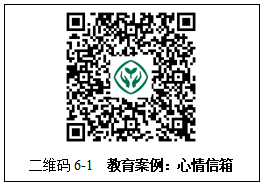 第三节  积极促进幼儿的心理健康
复习与思考
1.名词：自尊；特殊儿童。
2.关心幼儿的情绪健康有什么重要意义？
3.访问一位幼儿教师，请她谈谈帮助幼儿克服情绪危机的经验。
4.帮助幼儿掌握社交技巧应注意哪些要点？
5. 了解一下在实际生活中，有哪些因素不利于幼儿自尊的发展？如何克服这些不利因素？
6. 帮助有特殊需要的儿童，其核心的要素是什么？
谢谢